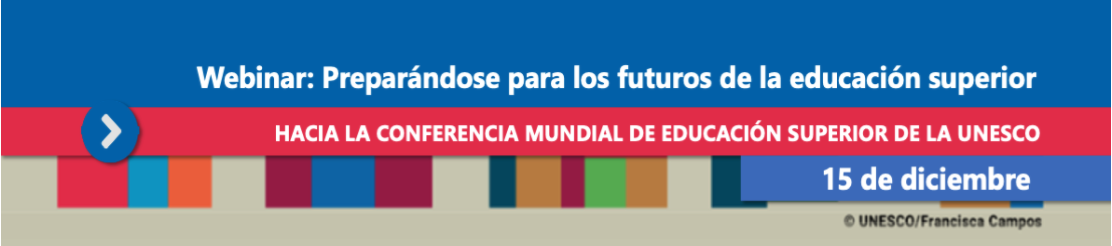 Gobernanza de la Educación Superior en América Latina
José Joaquín Brunner
Cátedra UNESCO de Sistemas y Política Comparadas de Educación Superior
15 de diciembre de 2021
Argumento en tres pasos
Contexto: Masificación
Contexto: Hacia la universalización
Fuente, The World Bank Data, 2021
Contexto: Diversificación horizontal y vertical de sistemas
Fuente: Sobre la base de Brunner y Miranda (eds.) Educación Superior Iberoamericana. Informe 2016.
Diversidad de tipos de IES
Contexto: Resultados - Graduados
Desigual tamaño entre países
Desigual eficiencia de los sistemas
Arquitectura profesionalizante
Desafío de la retención y graduación oportuna
Desafíos de la empleabilidad
Fuente: RICYT Estadísticas, 2021
Contexto: Investigación y producción de conocimiento
Periférica a nivel mundial
Concentrada en pocos países
Concentrada en pocas universidades
Escaso número de investigadores / población
Escaso gasto en proporción al PIB (excepto Brasil)
Impacto desigual
Fuente: RICYT Estadísticas, 2021
Sobre un total de 
980 (5% mundial), donde 
Aquí numeradas  aparecen 712.
Contexto: Internacionalización
Fuente, Times Higher Education, con base en Ranking 2016
https://www.weforum.org/agenda/2016/10/top-universities-distributed-world-map/
“Nueva gobernanza” del sistema y las instituciones surge en este cuadro
Se desarrolla incremental y adaptativamente para hacer frente a los cambios del entorno (v. gr., los contextos visitados), por un lado, y por el otro,
Por el juego estratégico de las partes interesadas (internas y externas a los sistemas) dentro del entorno político-institucional propio de cada país
También inciden las ideas sobre gobernanza (“modelos”) que circulan internacionalmente y se reciben procesan y aplican en la región: 
OI como UNESCO, OECD, Banco Mundial, IESALC y otras 
Literatura académica policy oriented
Redes técnico-intelectuales ‘glonacales’ de las propias universidades
Dinámicas de la gobernanza: nivel sistemanivel instituciones
A nivel del sistema, la gobernanza  enfrenta el continuo desafío de mantener y desarrollar la educación superior y la coordinación sistémica integrando: 
la intervención político- burocrática (Estado), 
la presencia de las organizaciones (el “poder de las universidades”),  
la competencia entre ellas (mercados y cuasi mercados) y la confianza de parte de sociedad civil y la opinión pública

A nivel de las instituciones, a su vez, el gobierno de cada una busca adaptarse a las cambiantes configuraciones de la gobernanza del sistema dentro de las condiciones propias de cada IES: tipo jurídico, trayectoria, tamaño, personal, organización interna, estructura de autoridades y jerarquías, cultura, liderazgos, etcétera.
Dimensione y tendencias de la gobernanza sistémica
Impacto de la gobernanza sistémica en gobierno IES - tendencias
Racionalización en todos los planos de la organización y su funcionamiento (para adaptarse a gobernanza sistémica)
Reformas del gobierno: Dirección estratégica (partes interesadas externas); Rectoría y sus equipos; consejos académicos; designación autoridades
Planificación estratégica para la competencia nacional e internacional
   (importancia de los rankings)
Compromisos de desempeño de unidas e individuos
Evaluación del desempeño, la producción y productividad (imperio de los indicadores y la contabilidad)
Optimización en el uso del tiempo y recursos para subsistir y generar margen de mejoramiento e innovación
Creación de un estamento superior e intermedio de profesionales para el management
Tensiones de poder  entre estamentos nuevos y antiguos y con la cultura académica